MDC-B304
Managing Multi-Hypervisor Environments with System Center 2012
Mike Resseler
Microsoft Evangelist
@MikeResseler
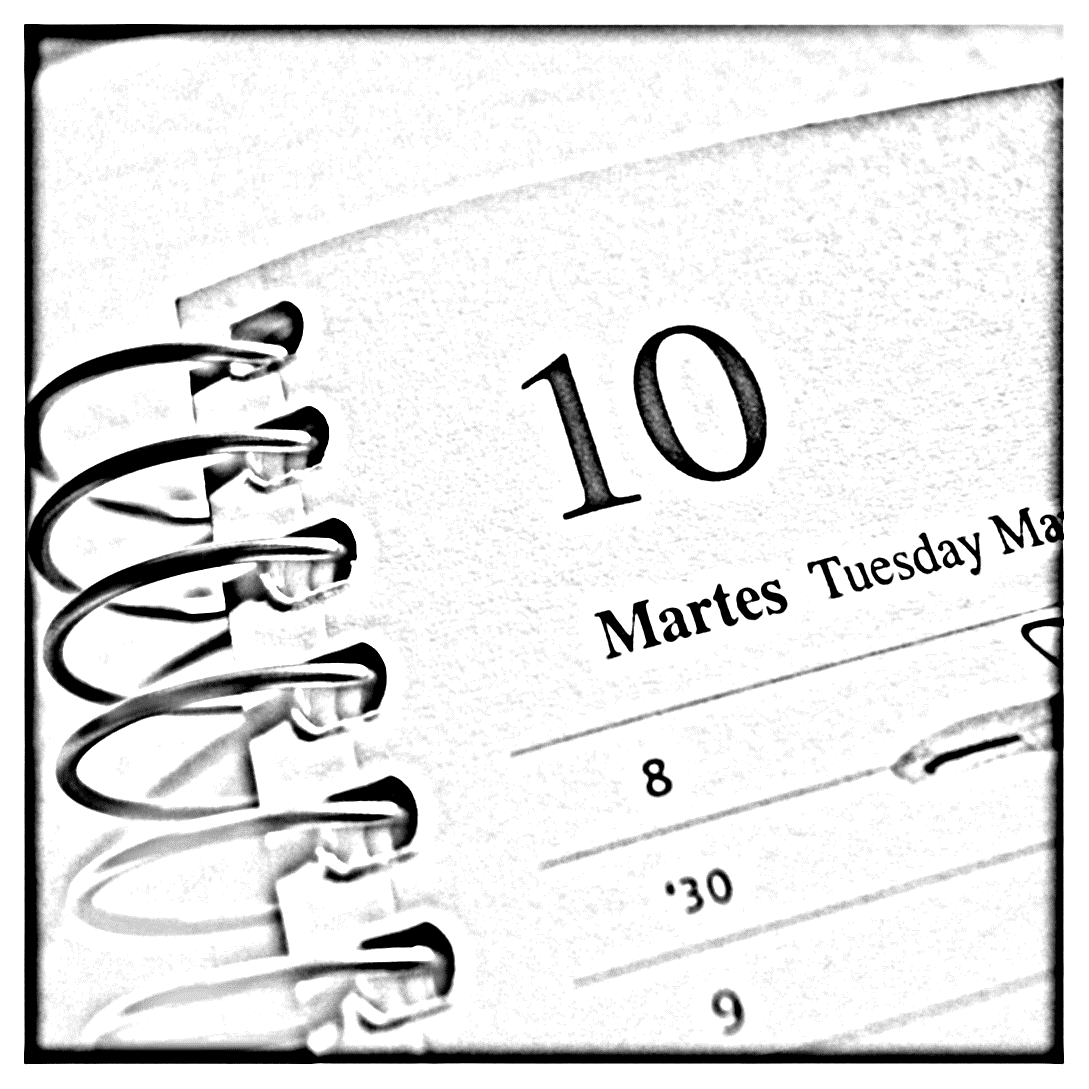 Agenda
Overview of the Private Cloud
No Comparison
Virtual Machine Manager
Operations Manager
Orchestrator
Examples
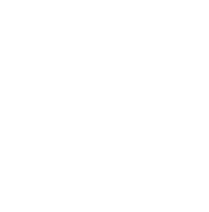 Public Cloud
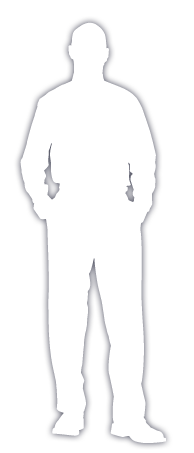 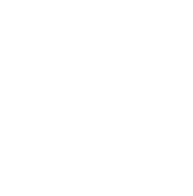 Configure
Deploy
Service Model
Private Cloud
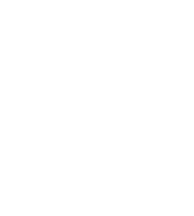 Virtual
Monitor
DC Admin
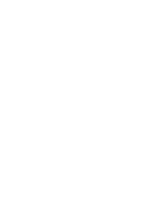 Operate
Physical
System Center Helps Deliver IT as a Service
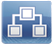 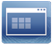 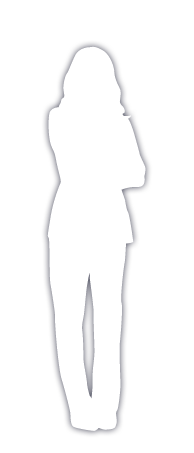 App Controller
Orchestrator
Service Delivery and Automation
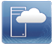 Virtual Machine Manager
Self Service
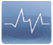 Operations Manager
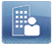 Configuration Manager
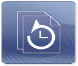 Data Protection Manager
App
Owner
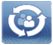 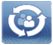 Service Manager
Service Manager
Application Management
Service Delivery and Automation
Infrastructure Management
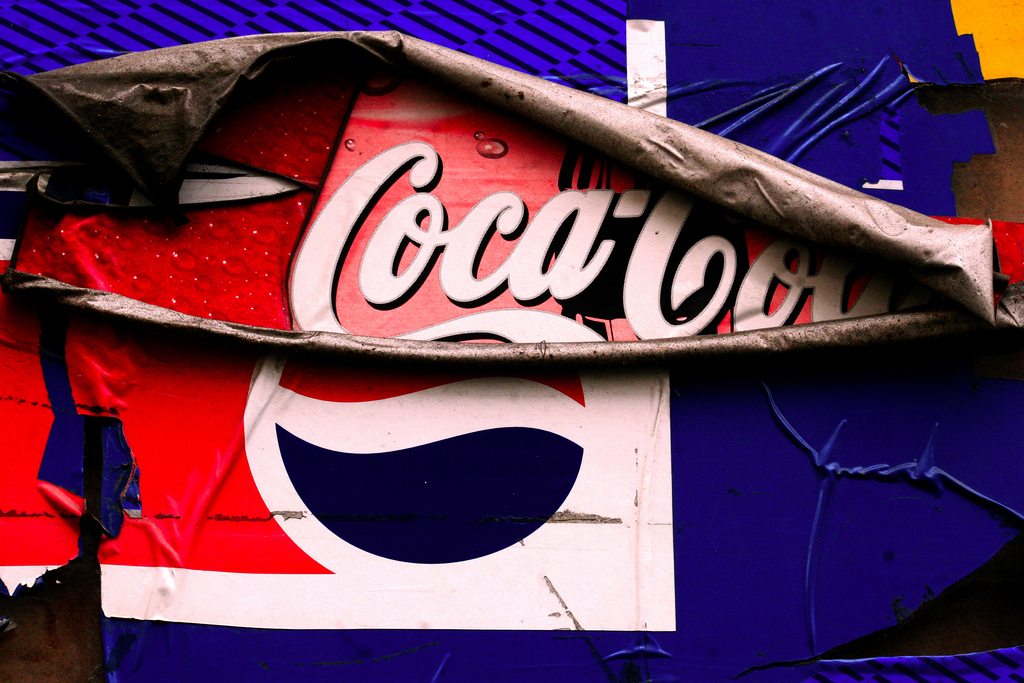 This is not a comparison!
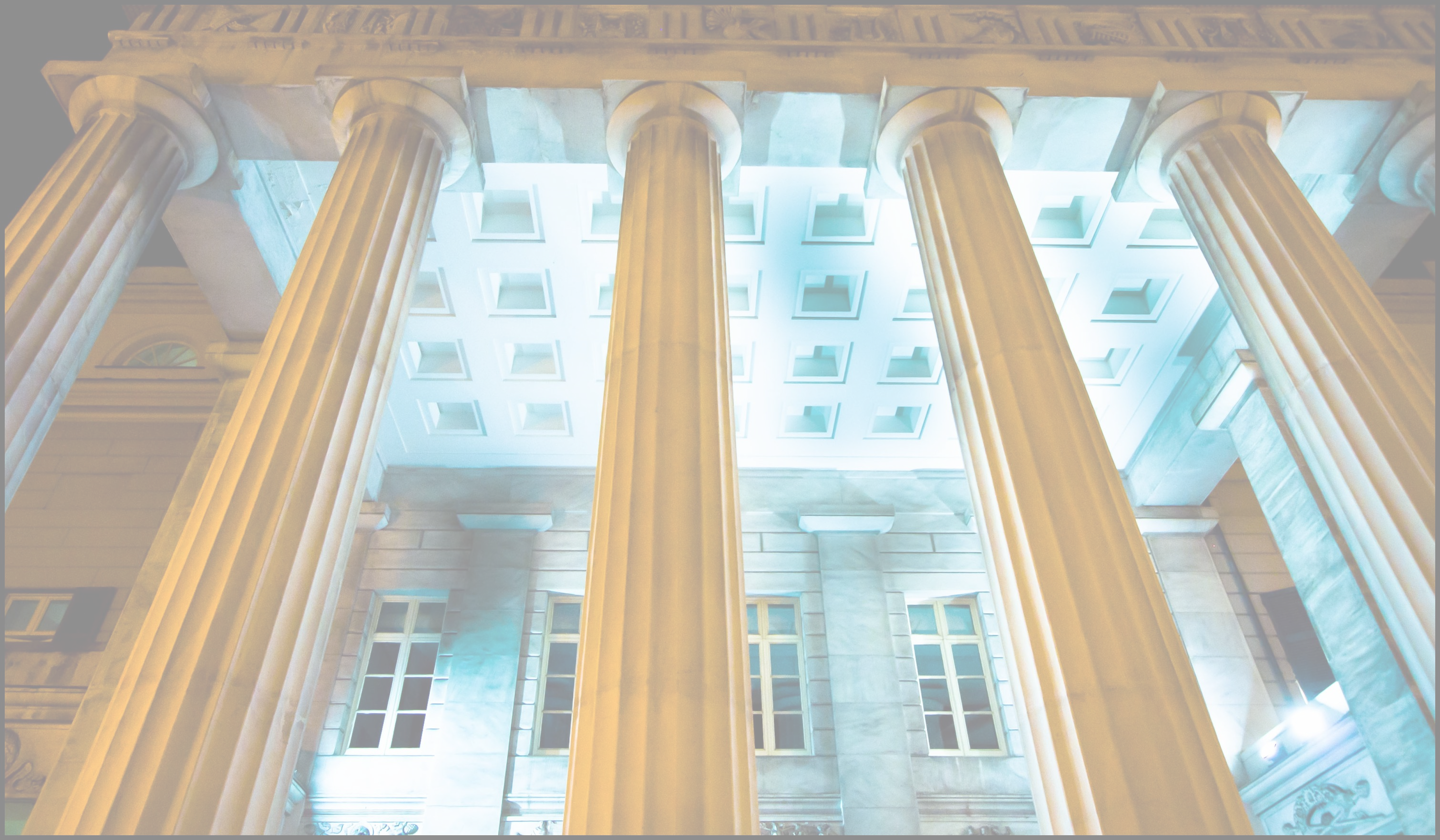 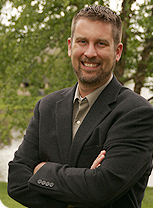 The Boss!
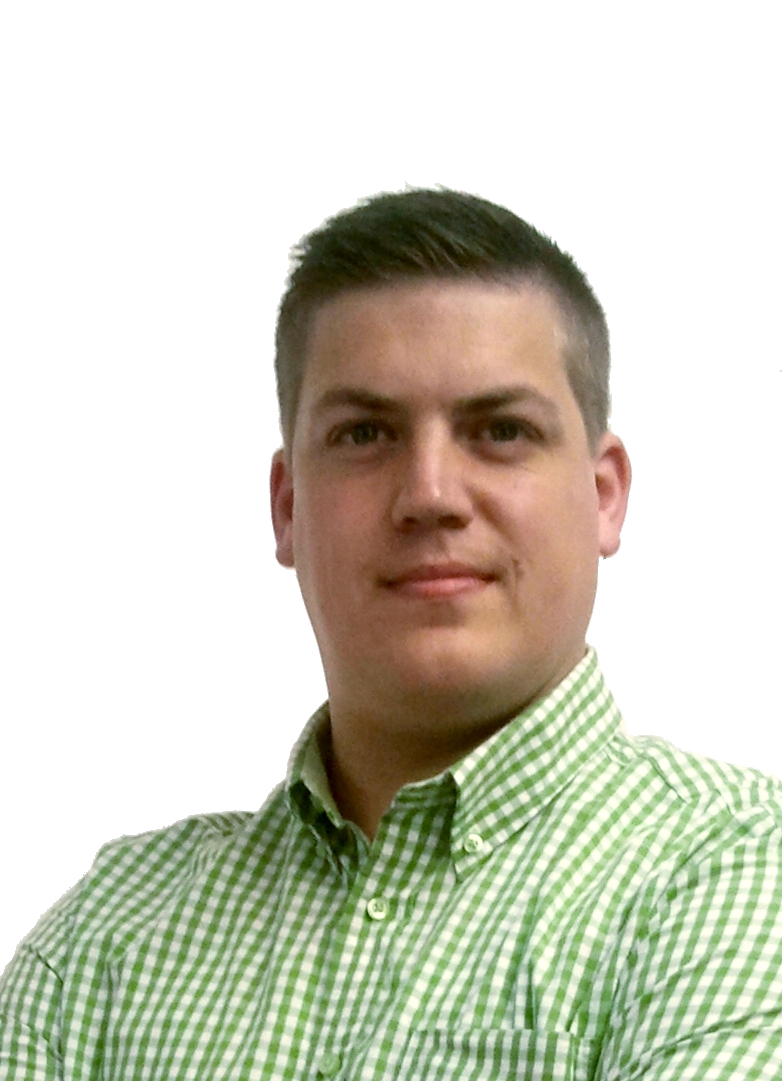 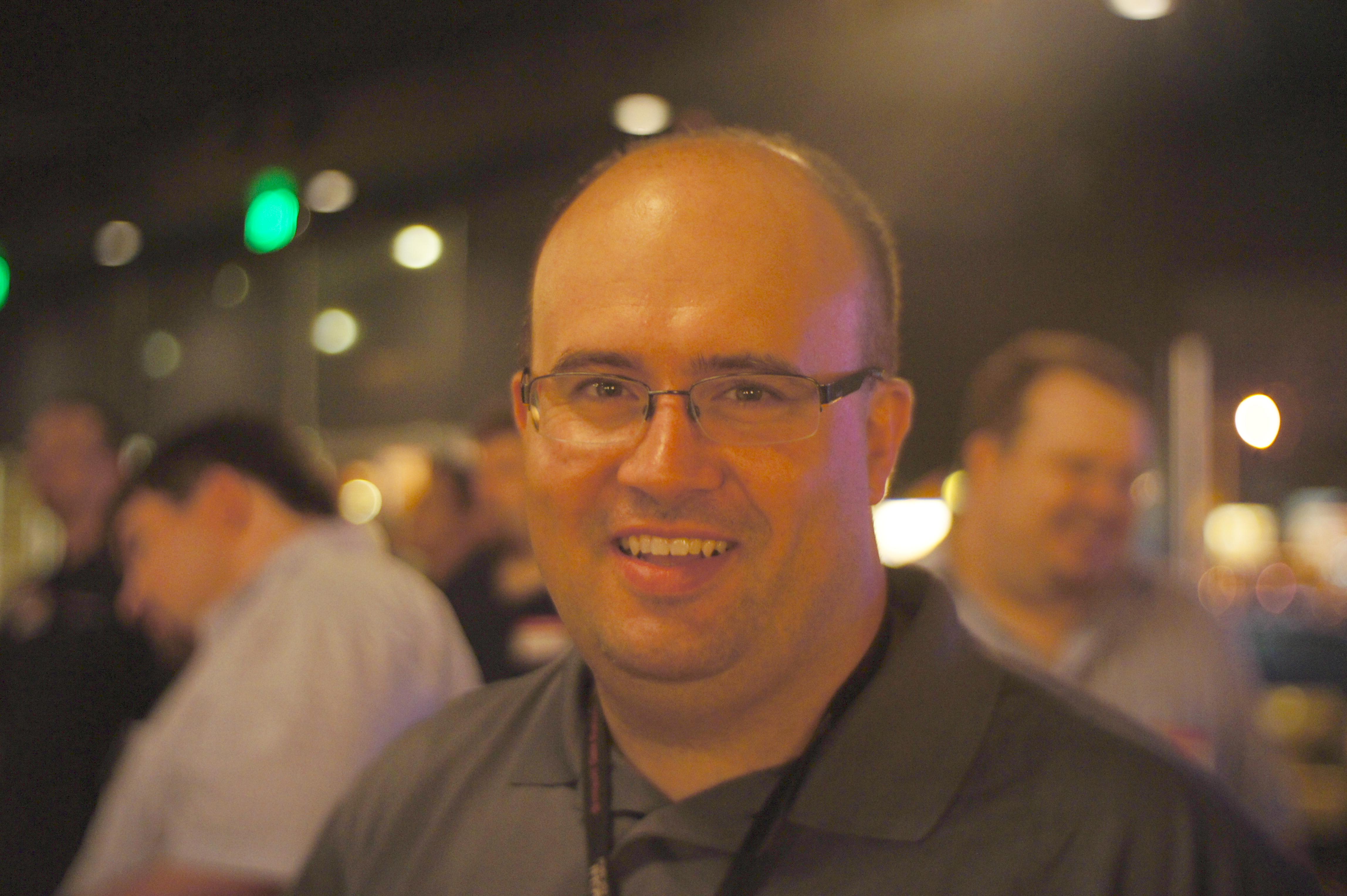 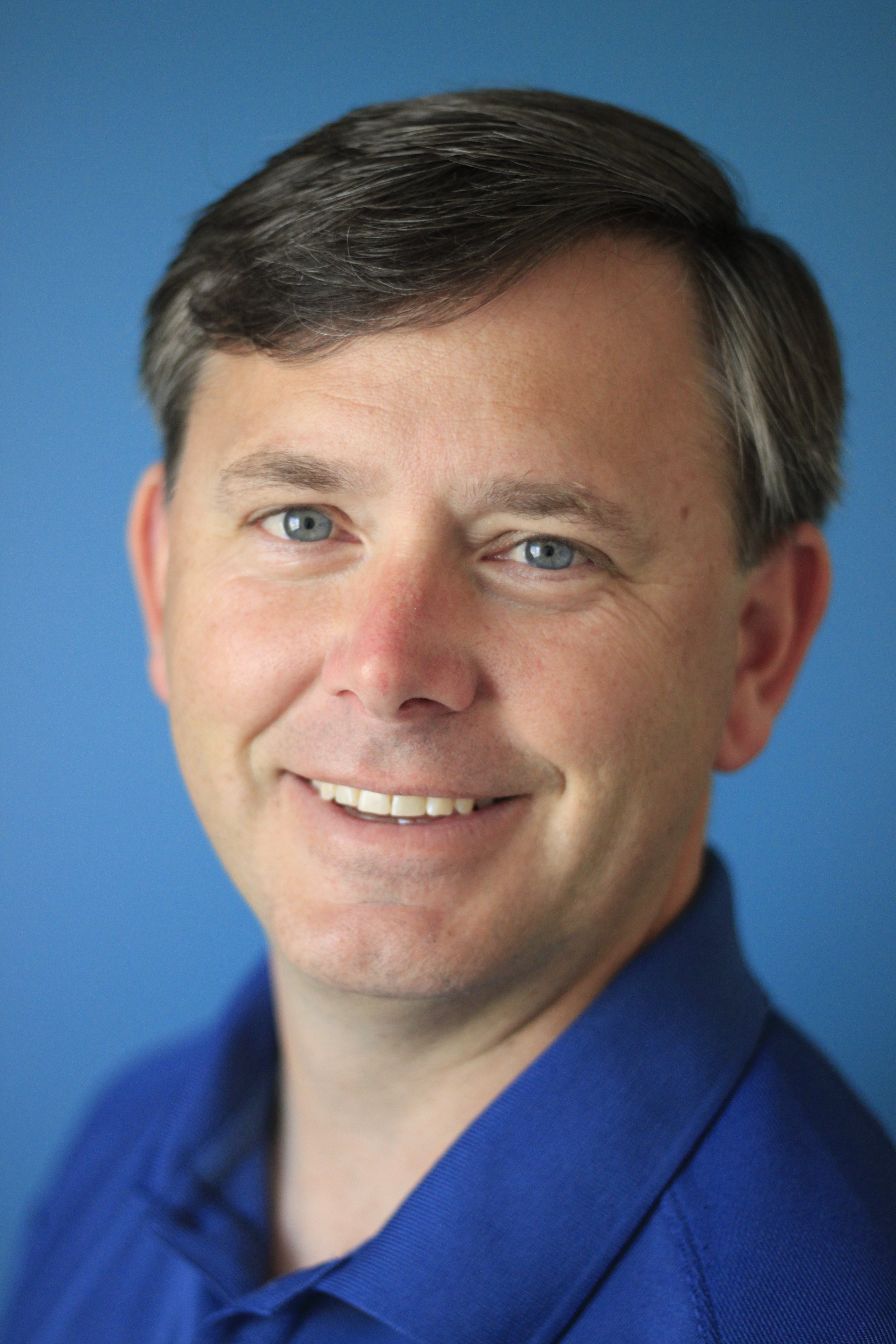 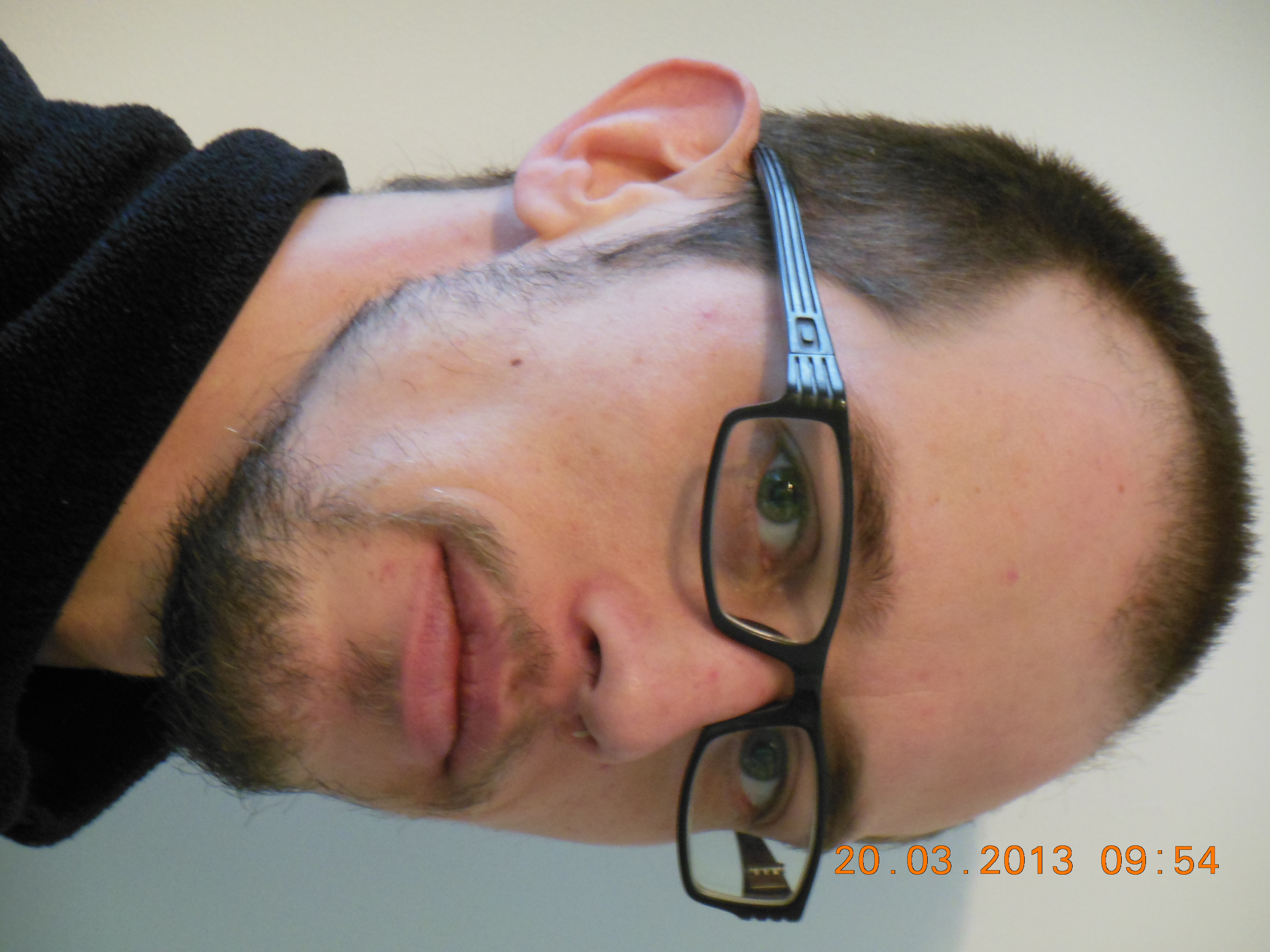 The Storage Guy!
The Monitoring Guy!
The Virtual Guy!
The Service Desk Guy!
Virtual Machine Manager
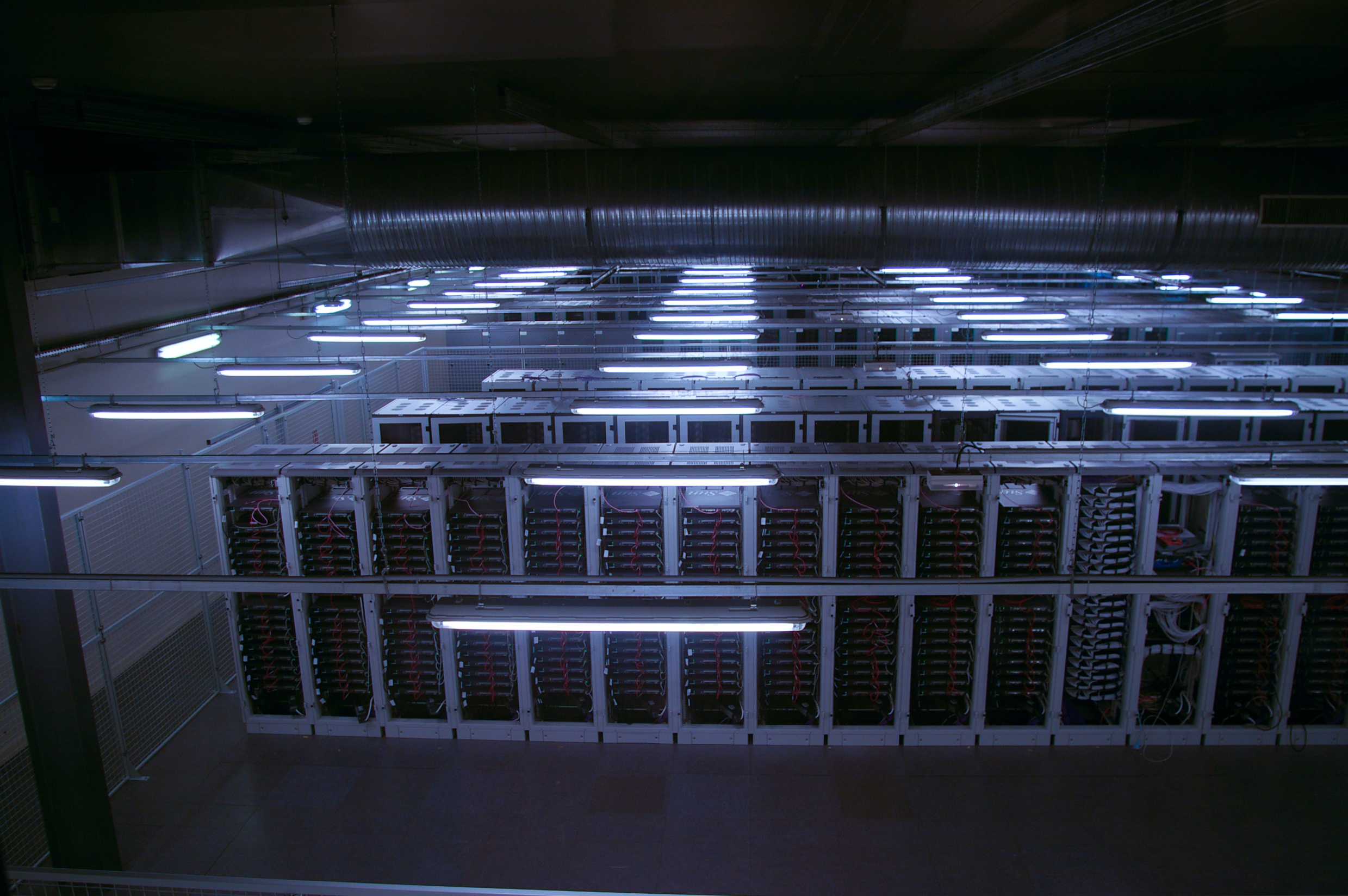 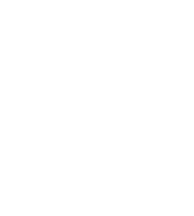 Virtual Servers
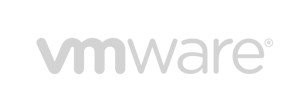 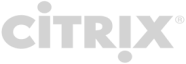 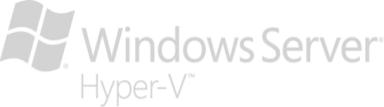 Compute
Storage
Network
Cluster
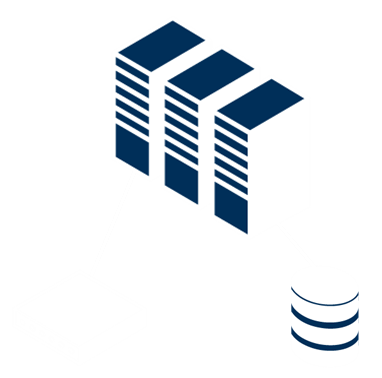 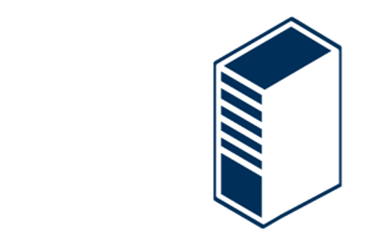 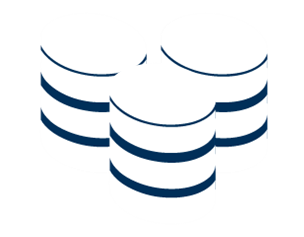 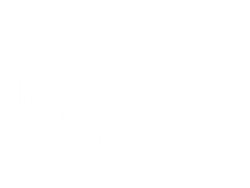 Adding Xenservers
Prerequisites
XenServer 6.0
Microsoft System Center Integration Pack
Additional requirements
DHCP server
SCVMM library is Windows Server 2008: BITS
Directly Managed
Features
VMM Command Shell
Adding XenServer hosts and pools
Placement
Services
Private clouds
Dynamic Optimization and Power Optimization
Migration
Maintenance mode
Library
XenServer Templates
VMM Templates
Networking
Storage
Virtual machine management
Conversion
Performance and Resource Optimization (PRO)
Not supported
VMM does not support the host-to-host migration of stopped virtual machines (LAN migration) between XenServer and other hosts
Update management through VMM is not supported for XenServer hosts. You must use your existing solution to update XenServer hosts
The conversion of a bare-metal computer to a virtual machine host, and cluster creation through VMM is not supported with XenServer
Adding Host / Troubleshooting
Ping / DNS 
Verify Supplement Pack
winrm enum http://schemas.citrix.com/wbem/wscim/1/cim-schema/2/Xen_HostComputerSystem -r:https://<HOSTNAME>:5989 -encoding:utf-8 -a:basic -u:<ROOT USER> -p:<PASSWORD> -skipcacheck –skipcncheck
Adding VMware servers
vCenter 4.1, 5.0, 5.1 (VMM 2012 SP1)
ESX 4.1
ESXi 4.1, 5.0, 5.1
Features
VMM command shell
Placement
Services
Private clouds
Dynamic Optimization and Power Optimization
Migration
Maintenance mode
Library
Templates
Networking
Storage
Conversion
Performance and Resource Optimization (PRO)
Not supported
Update management through VMM is not supported for ESX hosts. You must use your existing solution to update VMware ESX hosts
The conversion of a bare-metal computer to a virtual machine host, and cluster creation through VMM is not supported for ESX hosts
The Dynamic Memory feature is not supported on ESX hosts. Dynamic Memory is only supported on Hyper-V hosts that are running an operating system that supports Dynamic Memory
Demo: VMware in SCVMM
Roundtrip
Operations Manager
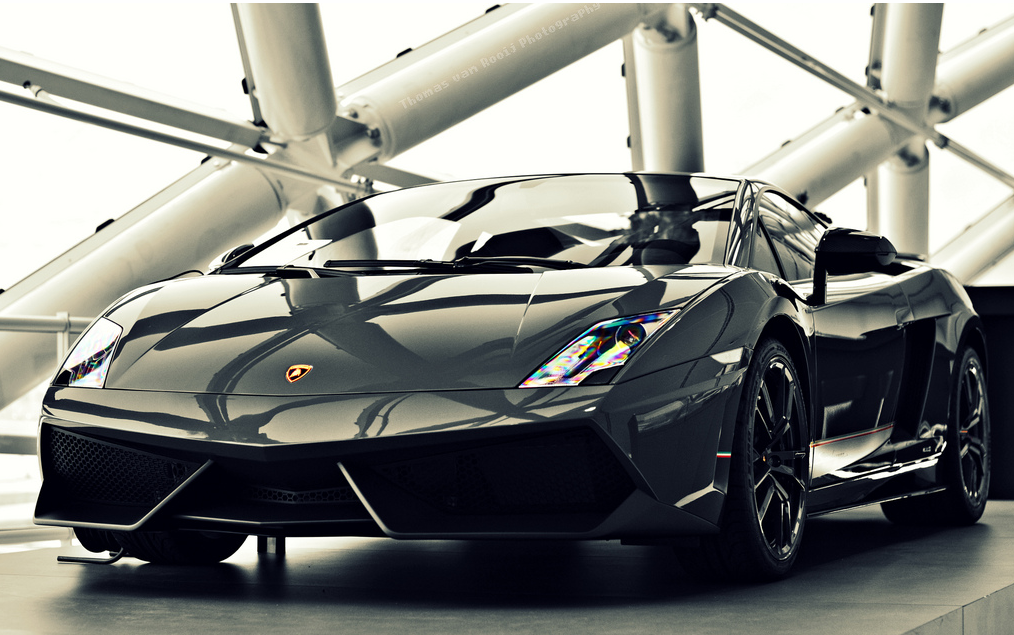 Discovery
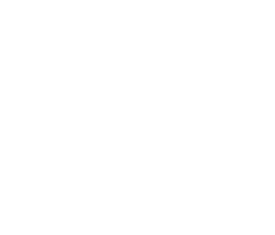 Monitoring
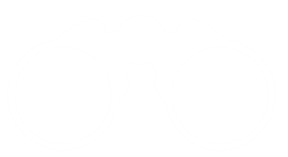 Visualization
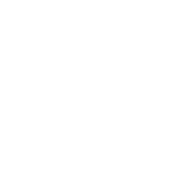 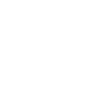 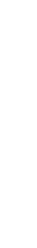 Reporting
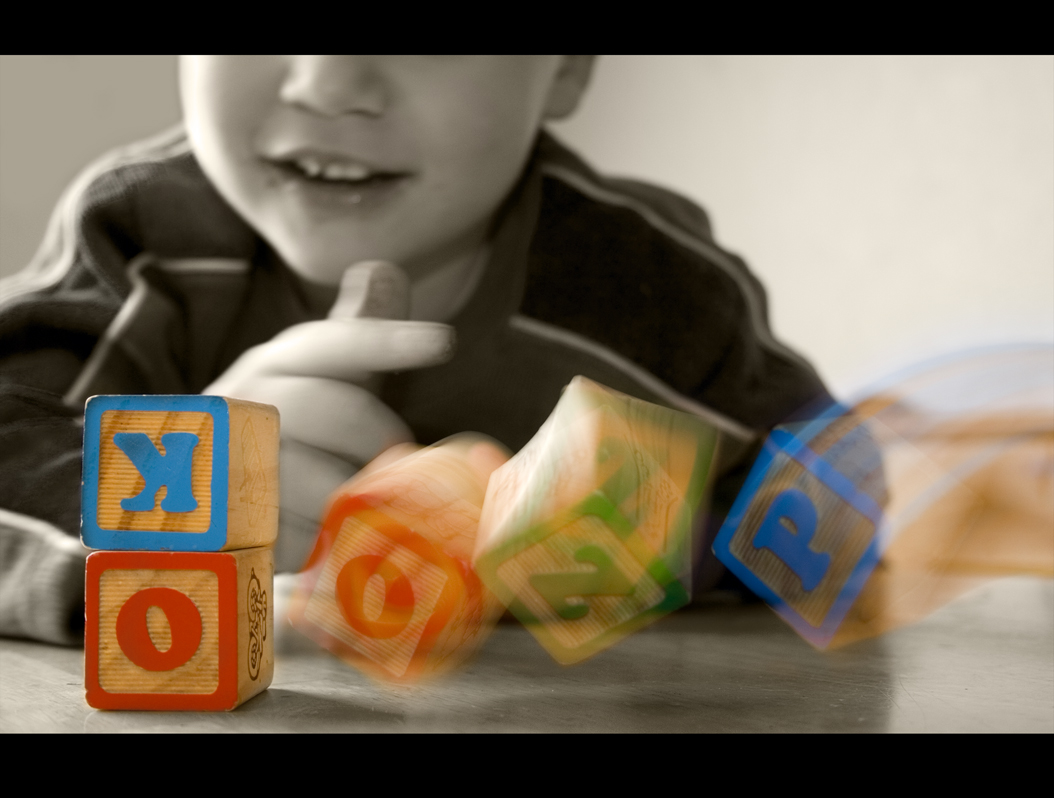 Operations Manager
SCVMM Management Pack
Hyper-V Management Pack
Xen Management Pack
VMware Management Pack
Xen Management Pack
Created by Comtrade (http://www.managementproducts.comtrade.com/)
Monitoring pools & shared storage
Identifying & Alerting
Performance Reporting
Topology Map
Agentless
VMware Management Pack
Created by Veeam (http://www.veeam.com/vmware-microsoft-esx-monitoring.html)
Monitoring
Reporting
Topology
Agentless
SCVMM Management Pack
Configure OpsMgr Integration
Have prerequisites MP’s
PowerShell 2.0
OpsMgr console installed on VMM server
Demo:Monitoring VMware
Seeing from the App to the Metal
Orchestrator
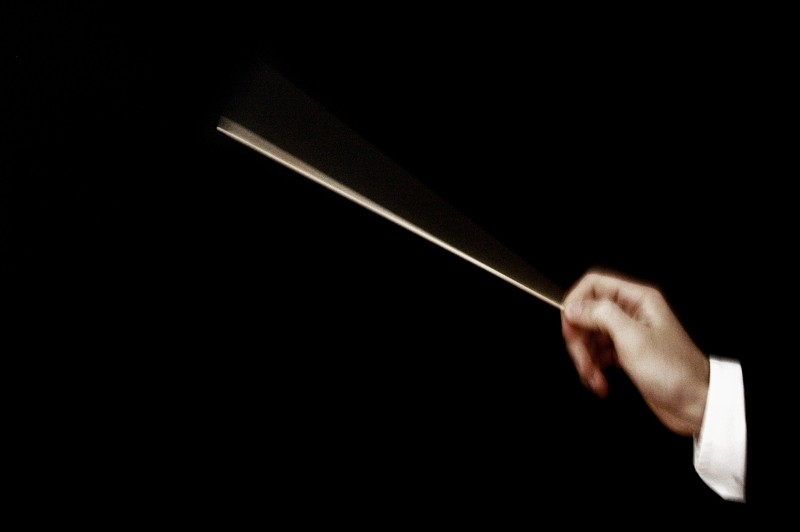 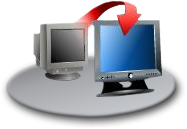 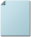 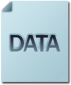 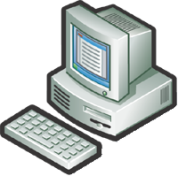 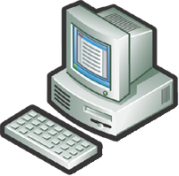 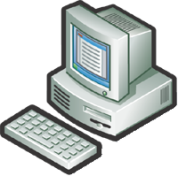 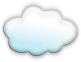 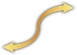 Orchestrate
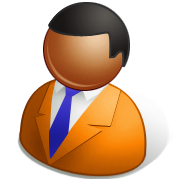 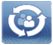 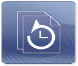 Service Management
Backup
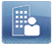 Hardware Provisioning
Disaster Recovery
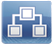 IT Automation
Multivendor Integration
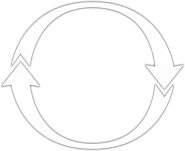 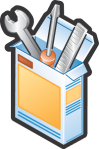 Performance and Health Monitoring
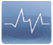 Virtual Workload Provisioning
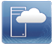 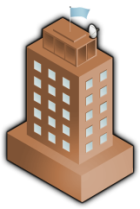 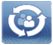 OS / Software Deploy, Patching and State Mgmt
Integration Packs
SCVMM Integration Pack
VMware Integration Pack
SCVMM Integration Pack
Create CheckPoint
Create New Disk from VHD 
Create Network Adapter
Create New Disk
Create User Role
Create VM from Template
Create VM from VHD
Create VM from VM
Remove User Role
Get CheckPoint
Get Disk
Get Network Adapter
Get User Role
Get VM
Manage CheckPoint
Move VM
Remove VM
Repair VM
Resume VM
Run VMM PowerShell Script
Shut Down VM
Start VM
Stop VM
Suspend VM
Update Disk
Update Network Adapter
Update VM
Update User Role Property
Update User Role Quota
VMware Integration Pack
Add Network Adapter
Add VM Disk
Clone Linux VM
Clone Windows VM
Create VM
Customize VM
Delete Network Adapter
Delete VM
Delete VM Disk
Get Cluster Properties
Get Datastore Capacity
Get Host Datastores
Get Host Properties
Get Hosts
Get Resource Pool Properties
Get Resource Pools
Get VM List
Get VM Properties
Get VM Status
Maintenance Mode
Migrate VM
Modify VM Disk
Move VM
Reconfigure VM
Reset VM
Revert VM Snapshot
Set VM CD/DVD to ISO Image
Set VM Networks
Start VM
Stop VM
Suspend VM
Take VM Snapshot
XEN
But wait? What about Xen?
Use SCVMM IP
Use PowerShell
Demo: Orchestration
Every 1 minute spent on automation saves 10 minutes in the future
Building Private Cloud: Examples
Related content
MDC-B201 Orchestrator: Crash Course
MDC-B325 Mission: IT Operations for a Good Night’s Sleep
MDC-B292: SCDPM and Veeam: Better Together
MDC-B354: What’s new in System Center 2012 SP1
MDC-B329: Effective Capacity Planning of your Infrastructure Resources with Microsoft System Center 2012 – Operations Manager Reporting
MDC-B324: Key Metrics and Pracctices for Monitoring Virtualization Platforms
Find Me Later At booth #1001
Track resources
Learn more about Windows Server 2012 R2 Preview, download the datasheet and evaluation bits on http://aka.ms/WS2012R2
Learn more about System Center 2012 R2 Preview, download the datasheet and evaluation bits on http://aka.ms/SC2012R2
Resources
Learning
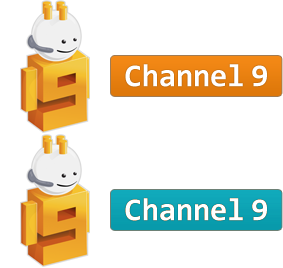 Sessions on Demand
Microsoft Certification & Training Resources
http://channel9.msdn.com/Events/TechEd
www.microsoft.com/learning
msdn
TechNet
Resources for IT Professionals
Resources for Developers
http://microsoft.com/technet
http://microsoft.com/msdn
Complete an evaluation on CommNet and enter to win!
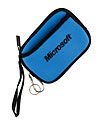 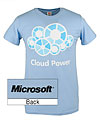 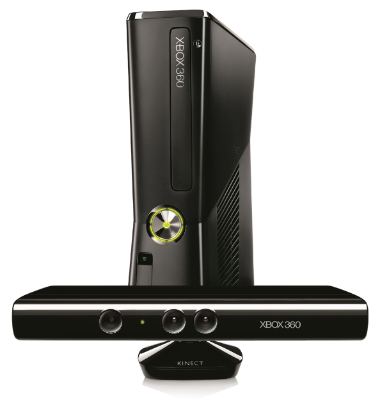 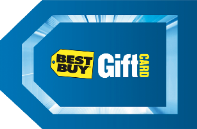 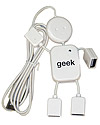 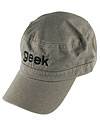 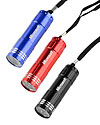 Required Slide 
*delete this box when your slide is finalized

Your MS Tag will be inserted here during the final scrub.
Evaluate this session
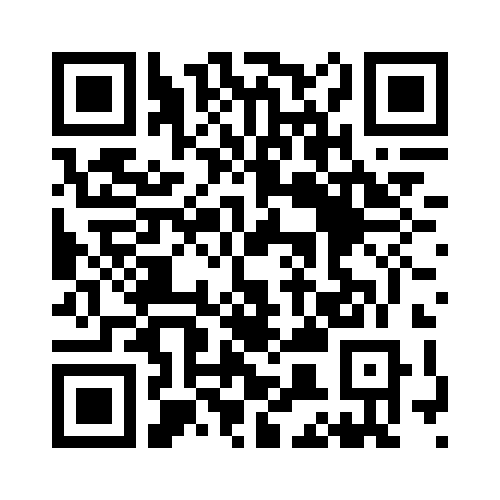 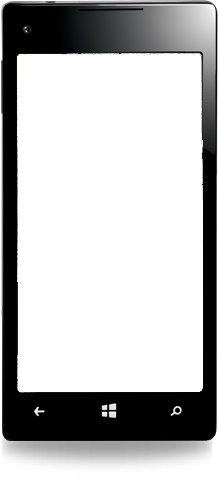 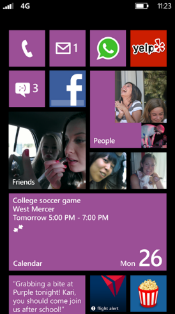 Scan this QR code to evaluate this session and be automatically entered in a drawing to win a prize
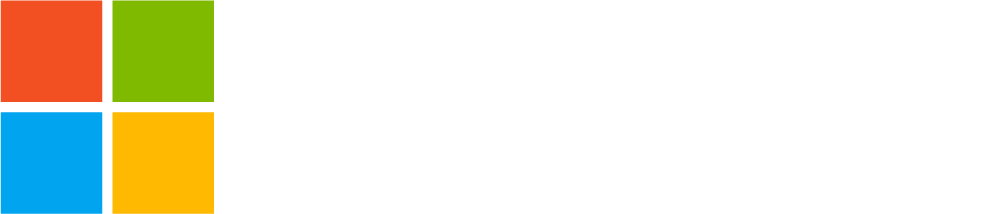 © 2013 Microsoft Corporation. All rights reserved. Microsoft, Windows and other product names are or may be registered trademarks and/or trademarks in the U.S. and/or other countries.
The information herein is for informational purposes only and represents the current view of Microsoft Corporation as of the date of this presentation.  Because Microsoft must respond to changing market conditions, it should not be interpreted to be a commitment on the part of Microsoft, and Microsoft cannot guarantee the accuracy of any information provided after the date of this presentation.  MICROSOFT MAKES NO WARRANTIES, EXPRESS, IMPLIED OR STATUTORY, AS TO THE INFORMATION IN THIS PRESENTATION.
Picture References
Comparison: http://www.flickr.com/photos/ozchris/5291291144/sizes/l/in/photostream/
Building: http://www.flickr.com/photos/25228175@N08/6317811370/sizes/o/in/photostream/
Building blocks: http://www.flickr.com/photos/22856604@N05/3093969560/sizes/o/in/photostream/